Chapter 10 Business Services and Employer Relations
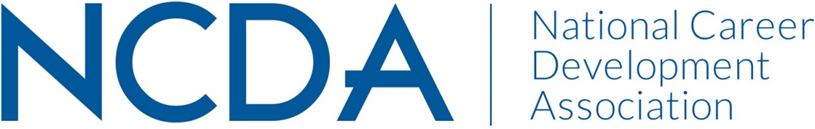 Learning Objectives
Alignment of Workforce andEconomic Development
Essential part of a business’ success is having a skilled workforce available
Responsive and agile workforce development system that is weaved with education and training systems are essential components in building a strong local economy
By remaining educated on local business priorities, needs, and goals, a career services provider can better prepare a workforce and make strong employment candidate matches
Taking a Dual Customer Approach
The career services provider must always consider both “customers”—the job seeker (the supply side) and local businesses (the demand side). 
Referred to as the “dual customer approach.”
Job seeker must be prepared for the local labor market
These skills can be adapted for engaging businesses in workforce development.
Sincerity – Listen without an agenda, it’s not about your needs.
Ethics – Don’t try to talk someone into something, listen to what they want.
Asking – Serve others by asking questions that will assist them in making a wise buying [hiring] decision.
Primary interest of the business is in meeting their bottom line. The career services provider’s role is to help the business fill open positions with the  people who can do that.
Responding to a Demand-DrivenSystem
Five key strategies career services providers can employ when connecting with business decision-makers:
Use business language
Communicate effectively
Be professional
Establish a single point of contact
Add value

The goal is to have a pleased and satisfied employer.
Methods for Assessing and Identifying Business Needs
A business needs assessment consists of two major components:
relationship building, and, 
gathering of critical information
The ‘What’s In It for Me?’ (WIIFM) Factor
Methods for Assessing Business Needs
Determine the economic climate in which they operate.
Evaluate the Individual Business Culture and Priorities
Step 1: Schedule a time to talk
Step 2: Lead with WIIFM
Step 3: Evaluate business needs, strengths
Step 4: Offer solution(s) and get the employer to think about possibilities
Step 5: Set follow-up appointment (close the deal)
Step 6: Follow up and keep communicating
Consultative Sales Process
Respond to Stated Needs

Ensure Satisfaction

Leverage Resources Through Public Workforce System
Integrating Career Advancement,Talent Pipelines, and Sector Strategies into Your Work
Helping Workers Enter the Local Labor Market
Using Labor Market Information (LMI)
Linking to Training Opportunities
Making a Good Match
Post-placement Participant Supports
Career Advancement
A few important concepts to consider in this process include:
Career Fields – Another way to refer to Industries
Career Clusters – Groups of occupations with similar skills requirements.
Career Pathways – A series of structured and connected education programs and support services that enable students to advance over time to better jobs and higher levels of education and training.
Incumbent Worker Advancementand Talent Pipelines
An incumbent worker is someone who is already employed, but who may need additional training and skill development
Developing internal talent has tremendous benefit for employers, including cost savings.
During the business needs assessment process, the career services provider should take time to ask:
What are the positions that are hardest to fill and why?
What are the positions with the highest turnover and why?
Do you have an employee development program?
Talent Pipeline
A Talent Pipeline is defined as “a pool of candidates who are qualified to assume open positions that have been newly created or vacated through retirement or promotion.”
Summary
Effectively engaging businesses in workforce development and career services requires commitment and dedication.

Requires building trusting and positive relationships.